LLEGO EL MOMENTO…
¿SEGUIREMOS HACIENDO INVERSION EN EDUCACION FORMAL?
NOS EMPUJARON LA VACA
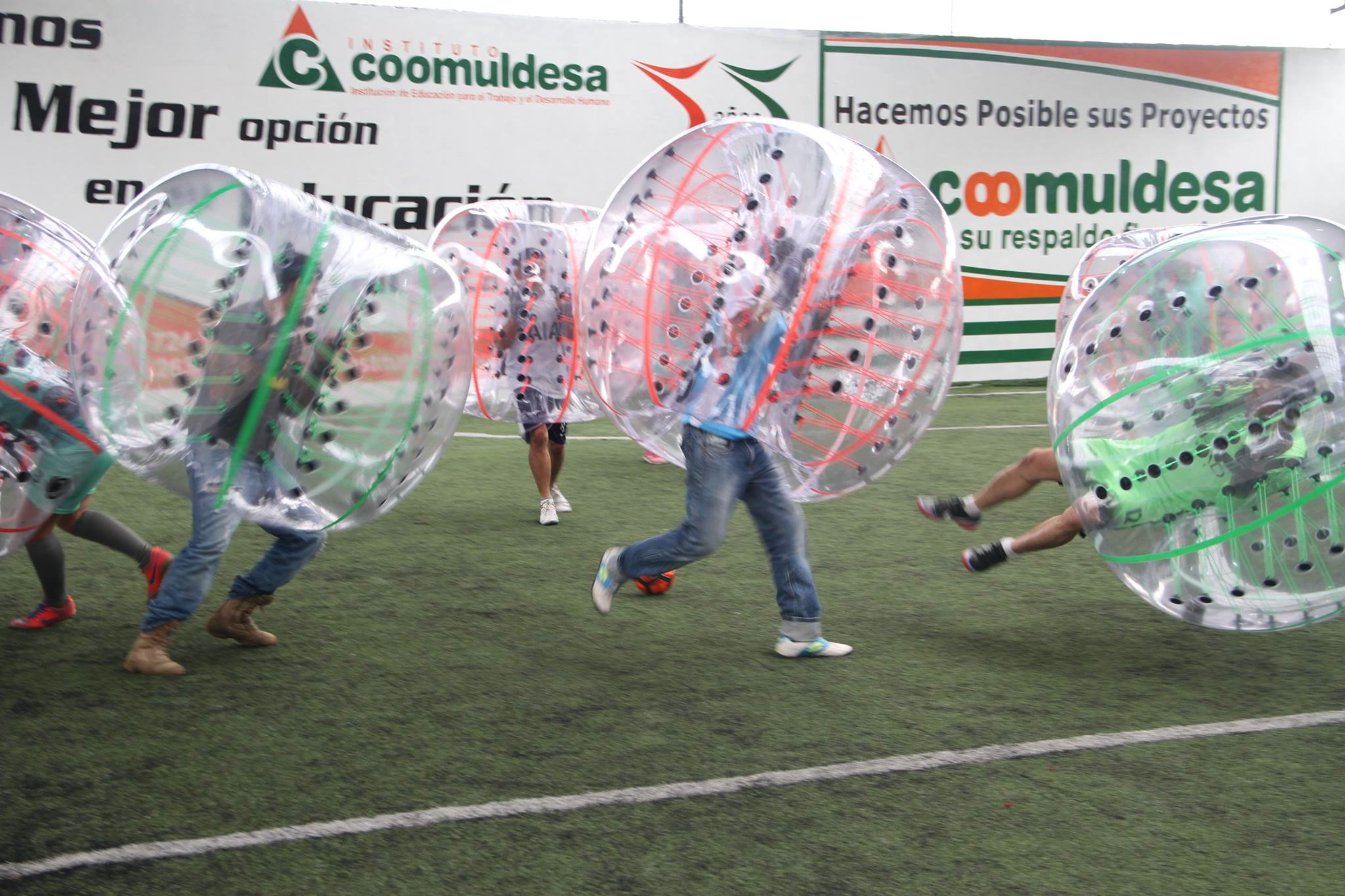 RED DE FUNDACIONES COOPERATIVAS
SI NO NOS UNIMOS NOS CUELGAN POR SEPARADO.
Son la Fundaciones la Sangre de las cooperativas.
Pro. Samuel Gonzales.
UNIONES ESTRATEGICAS DE SERVICIOS
SERVICIOS COMPARTIDOS
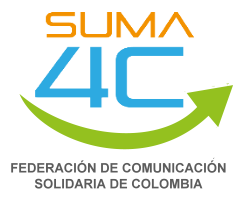 Comunicación Para Todos
La Voz de los que si tienen Voz
EDUCACION SOCIAL Y FINANCIERA
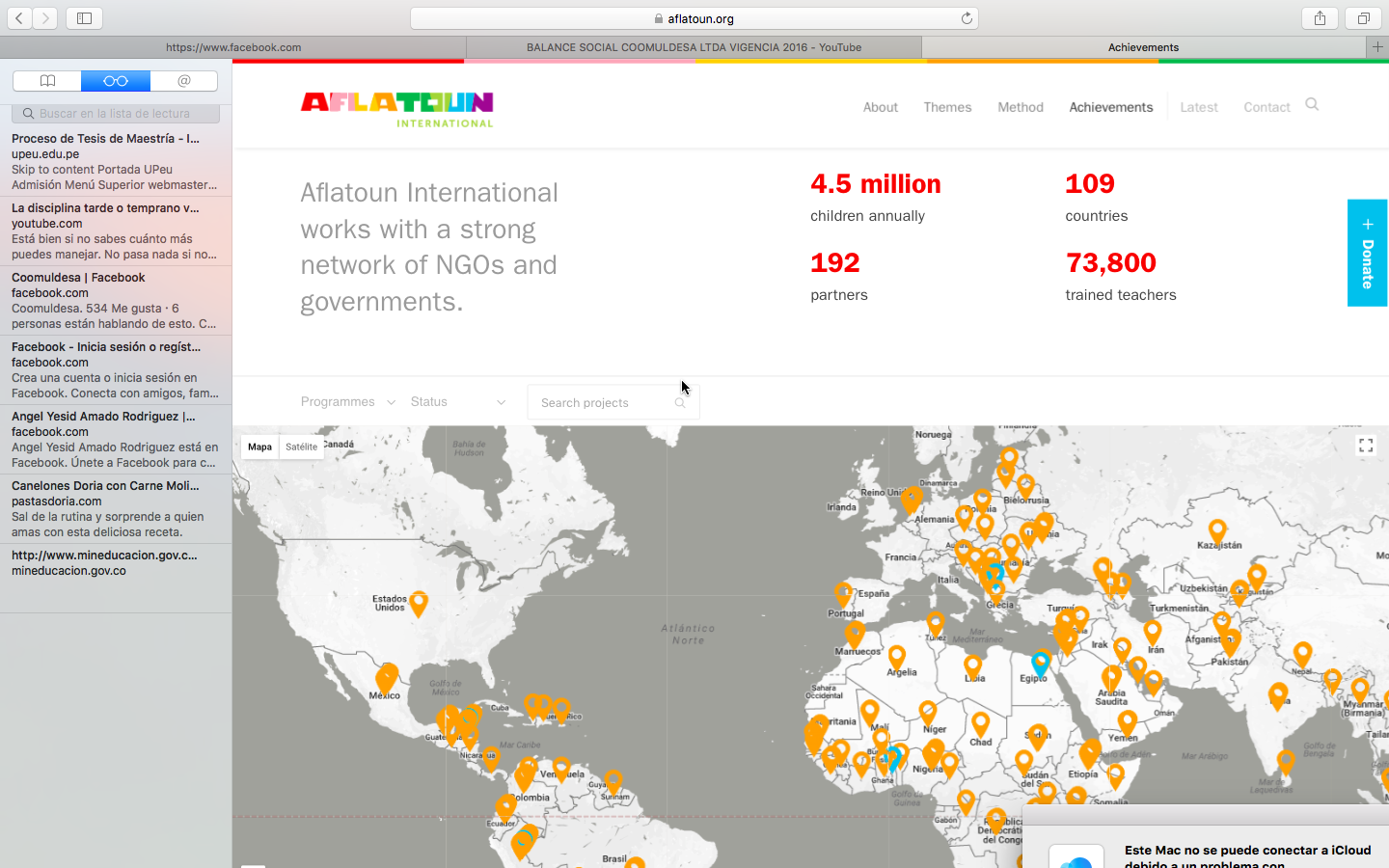 Generación de Liderazgo y Voluntariados
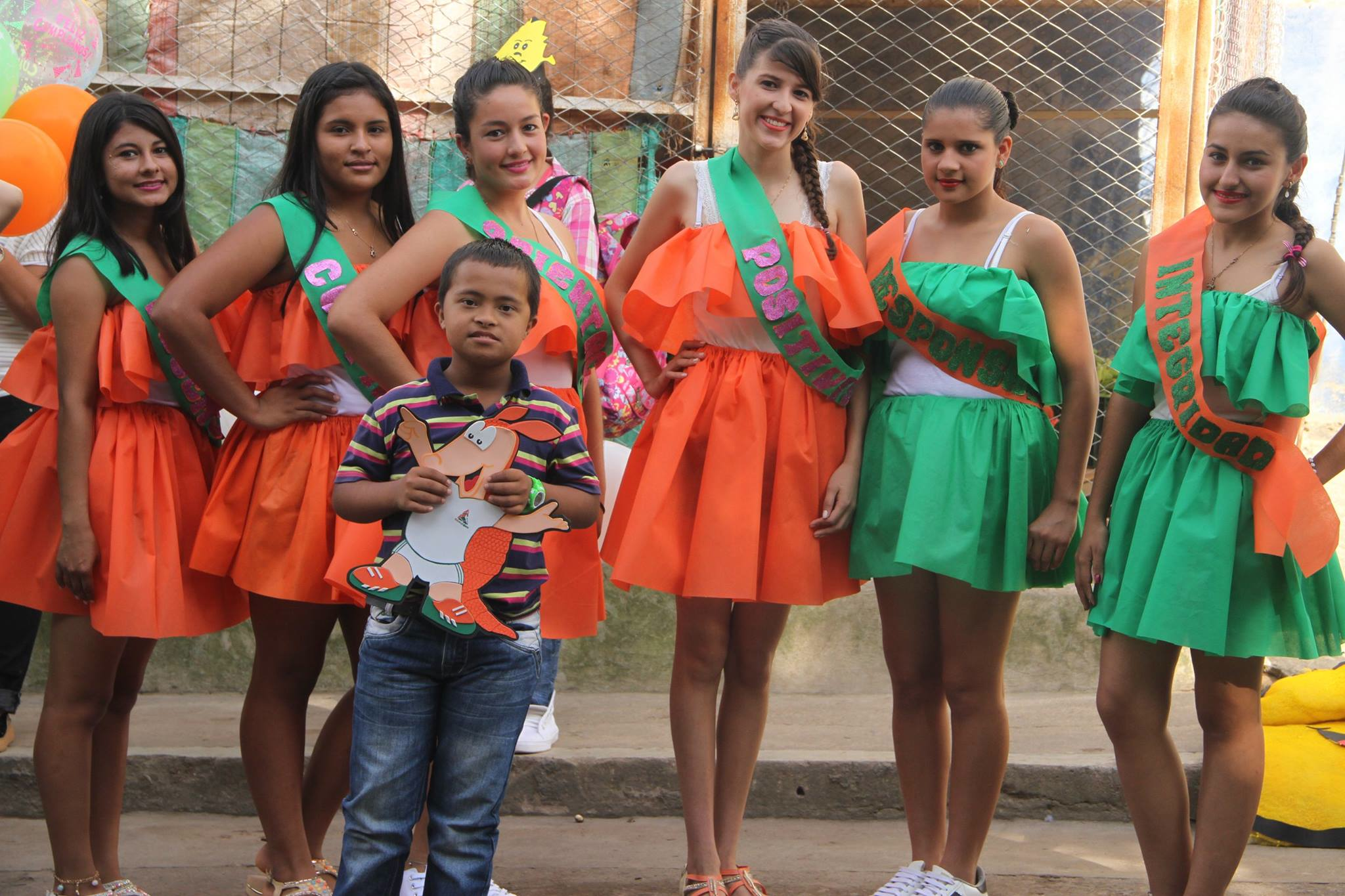 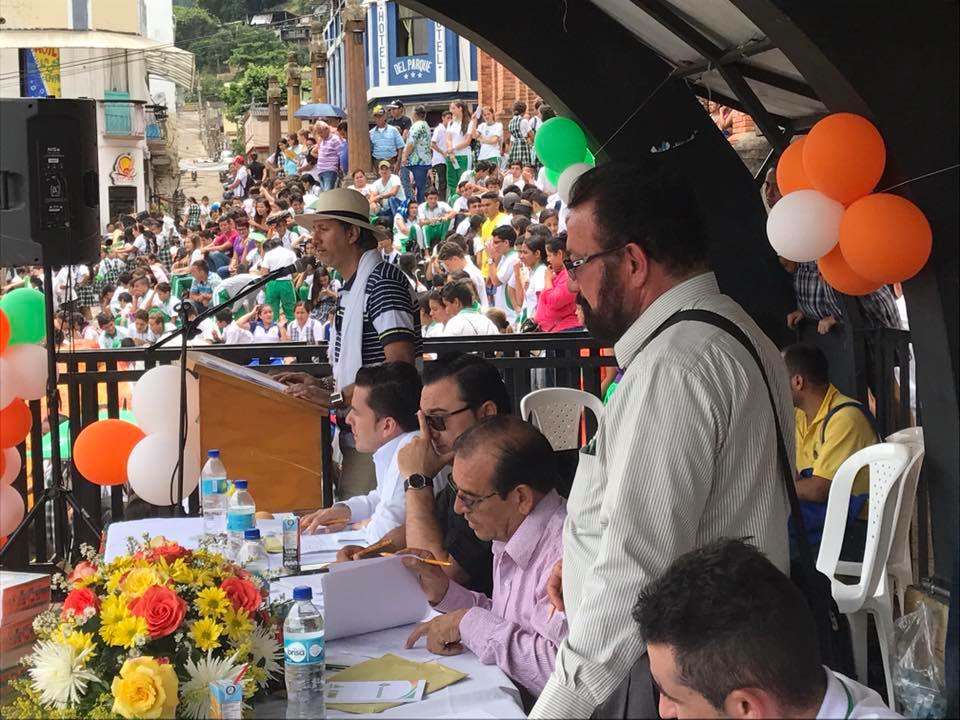 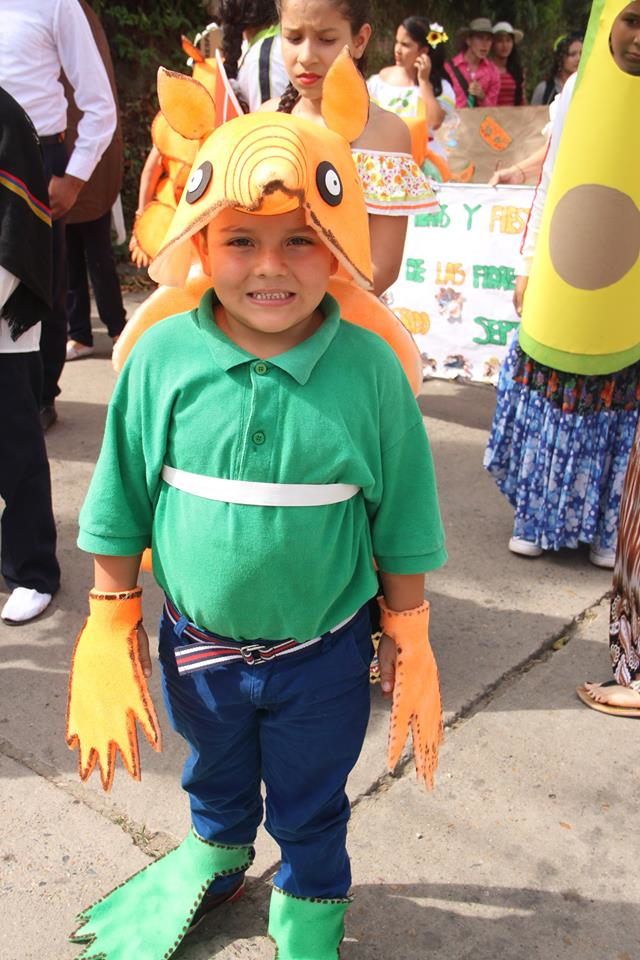 Edu-Entretenimiento que fomenta el ahorro
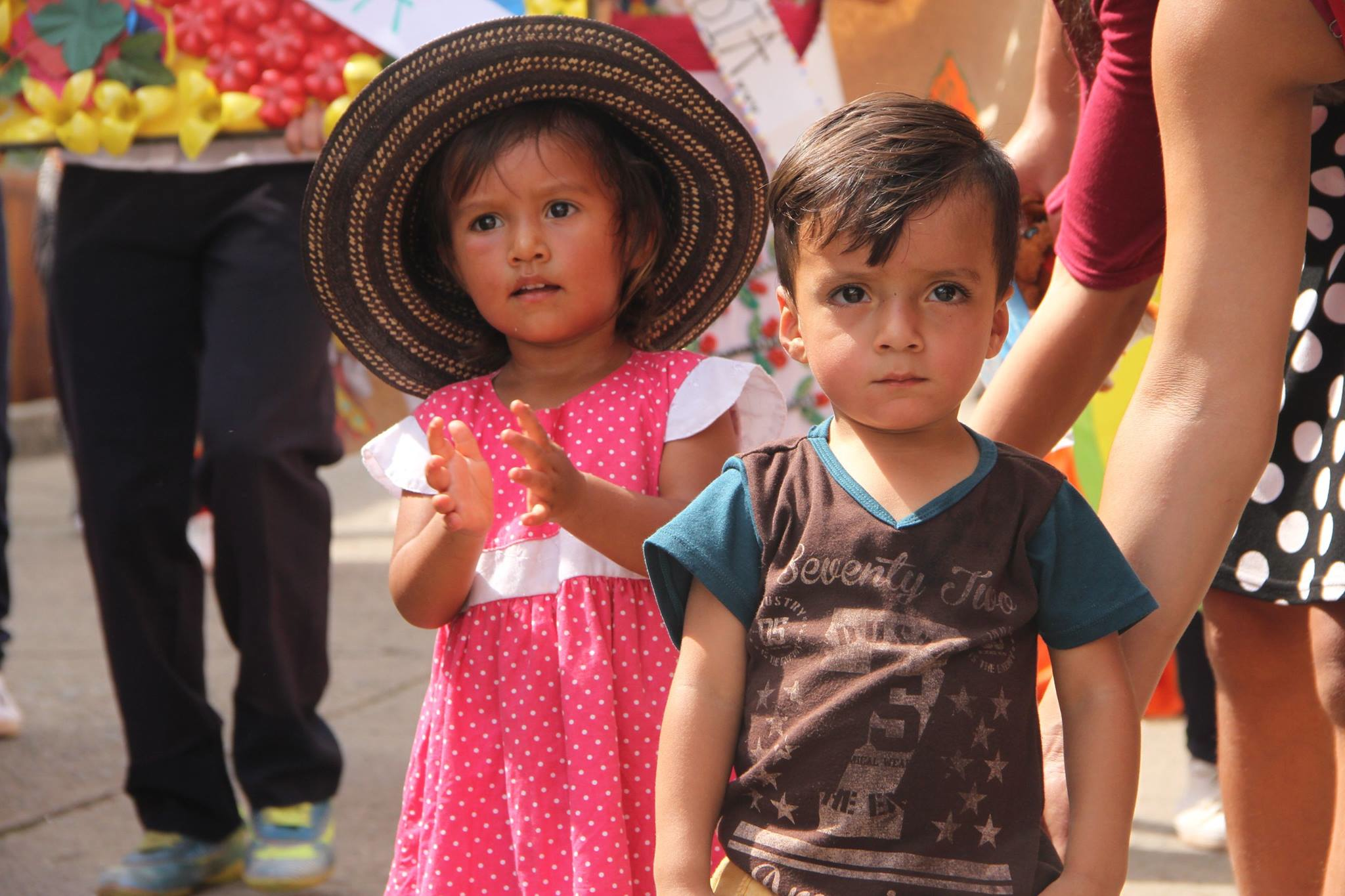 Comercio justo
Red de Productores y Red de Consumidores
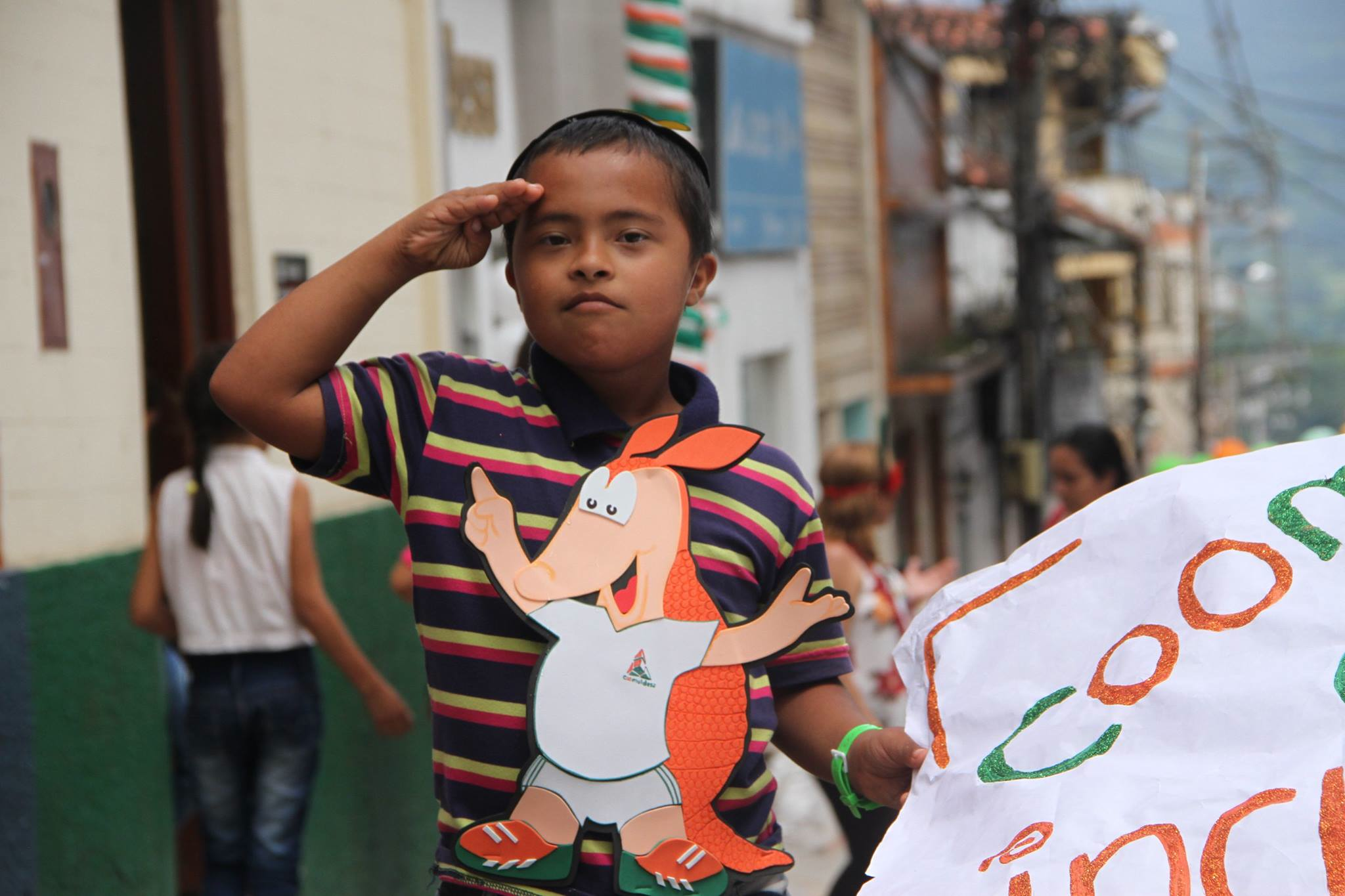 Turismo solidario…Agencias de viajes
agencia de seguros
REFECCIONES QUE NOS TRANSFORMAMOS
QUE ES UNA FUNDACION
La fundación se puede formar por personas físicas o personas jurídicas, bien sea por acto inter vivo, o mortis causa (en testamento). Ahora bien, las fundaciones se rigen por la voluntad del fundador, por los estatutos establecidos por él, tomando en cuenta lo estipulado en el ordenamiento jurídico de cada país sobre esta materia.
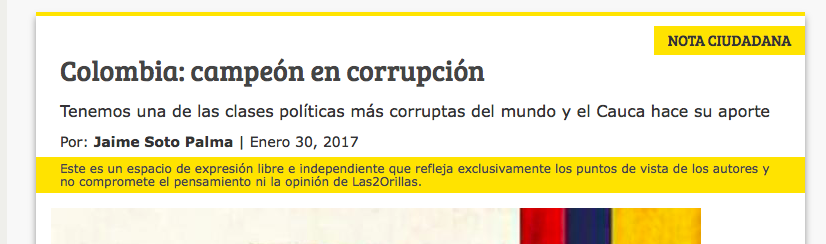 Cuales son los principios y valores de las fundaciones
Quienes vigilan a las fundaciones
ARTICULO 94o. 

"Los organismos cooperativos podrán, directamente o en forma conjunta, crear instituciones auxiliares del cooperativismo orientadas exclusivamente al cumplimiento de actividades de apoyo o complementación de su objeto social.
“A los organismos mencionados en el presente capítulo le serán aplicables, en lo pertinente, las normas legales previstas para las cooperativas.
 
En ese orden de ideas, tenemos entonces que, el objeto de la empresa asociativa –cooperativa-, es producir o distribuir conjunta y eficientemente bienes o servicios para satisfacer las necesidades de sus asociados y de la comunidad en general, pero siempre propendiendo por el interés social y el bienestar colectivo, mientras que las instituciones auxiliare están orientadas exclusivamente a cumplir las actividades de apoyo o complementarios al objeto social.
FUSIÓN TEMPORAL
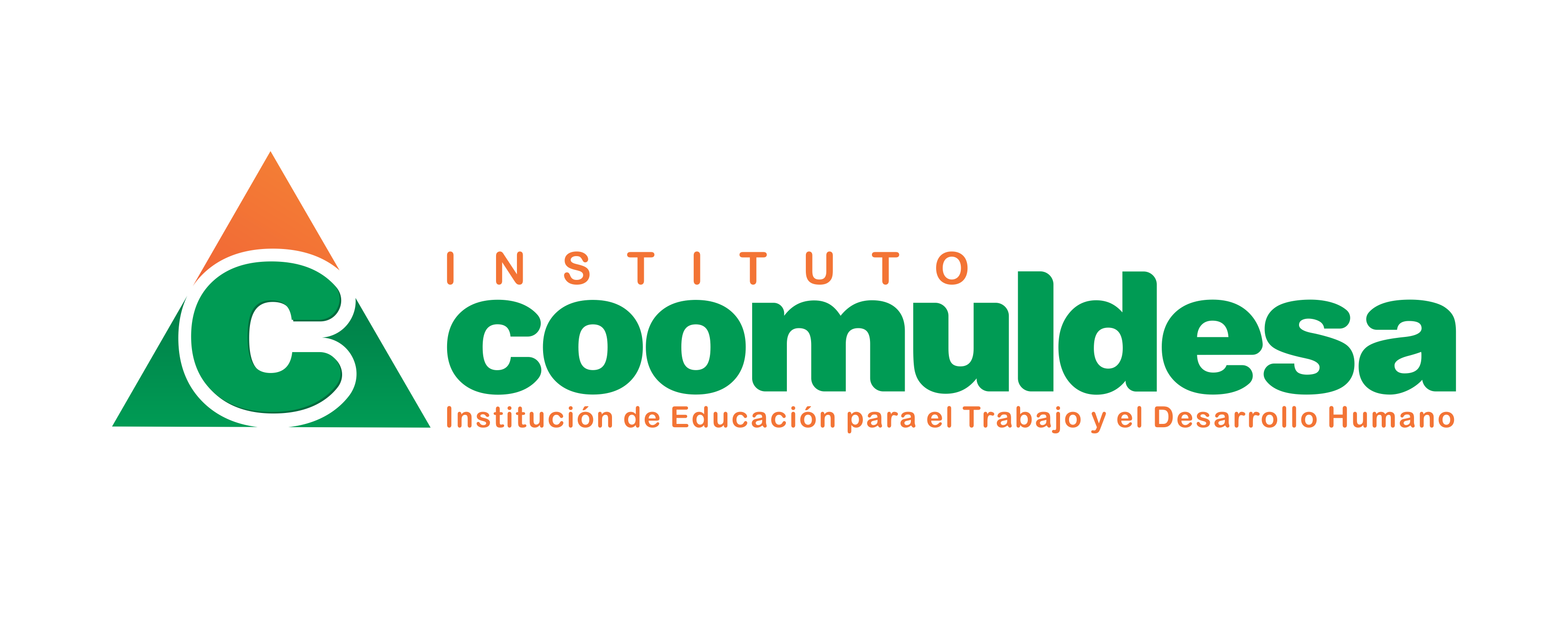 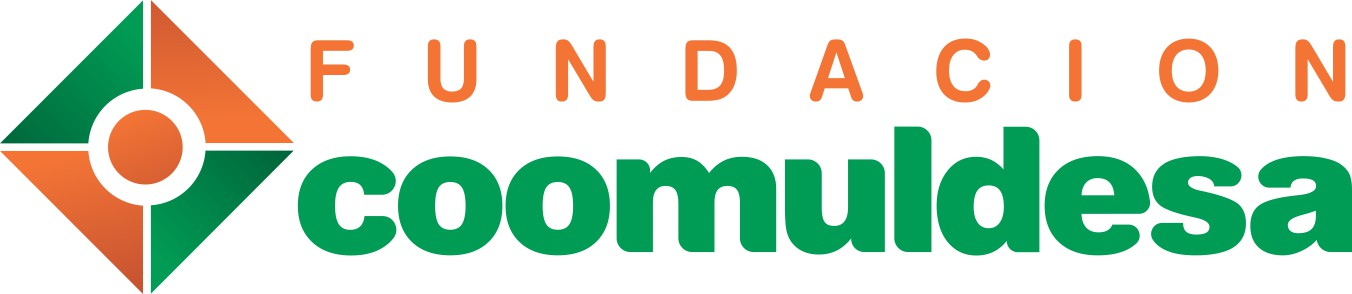 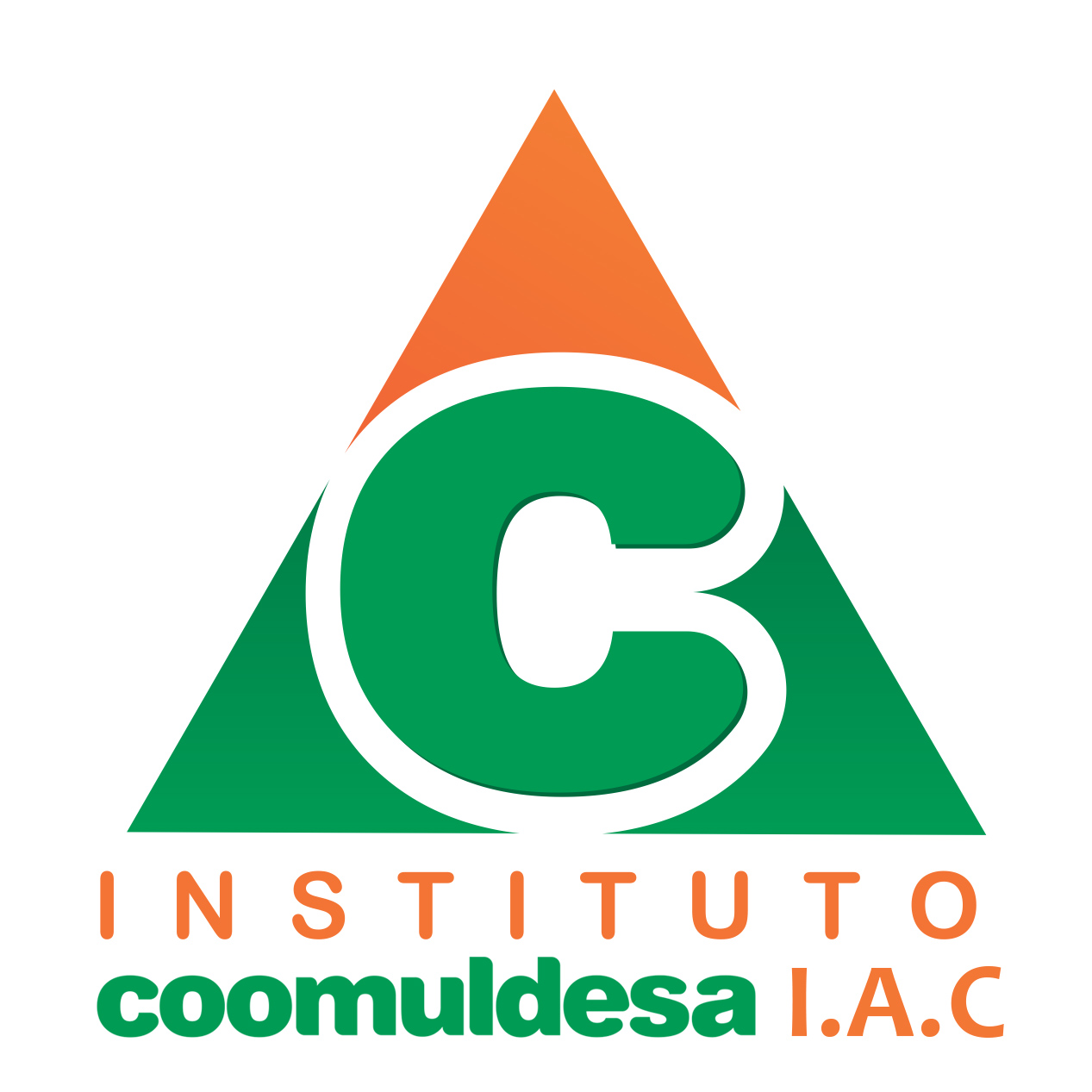 Mil gracias